Lesné vtáky
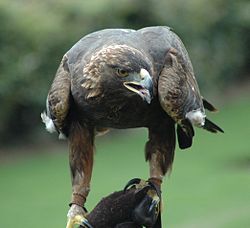 Dravce
Orol skalný
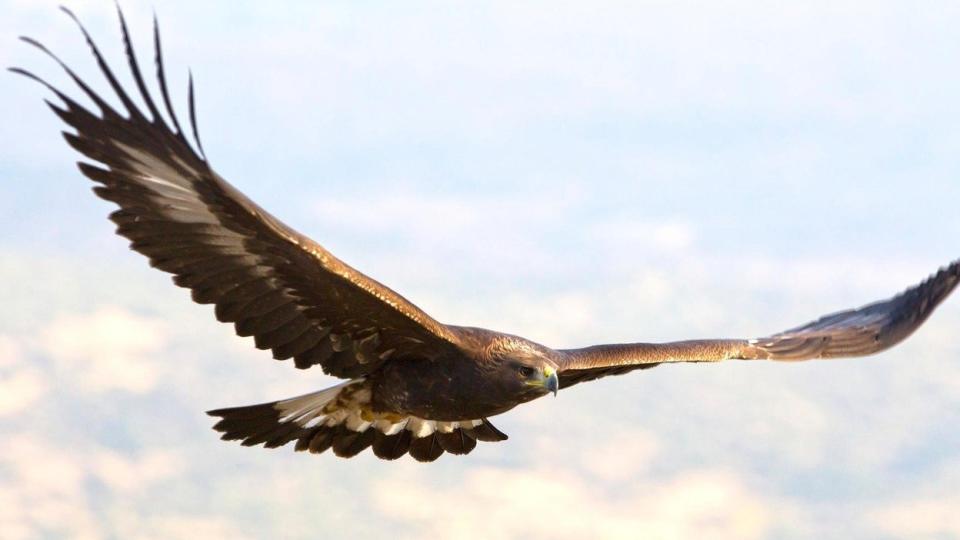 Myšiak lesný
Jastrab lesný
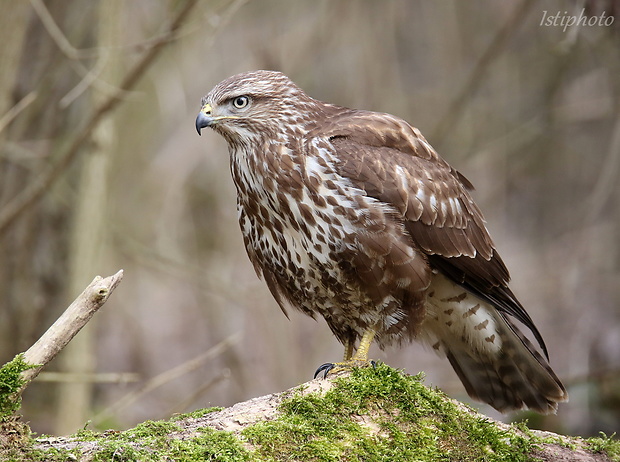 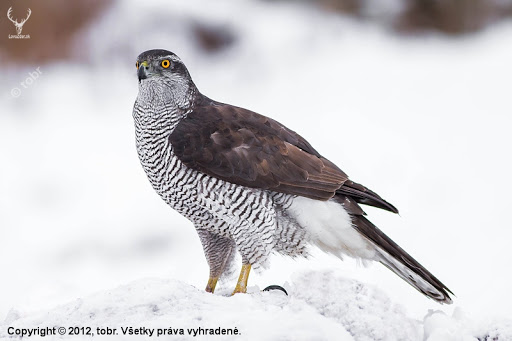 SOVy
Myšiarka ušatá
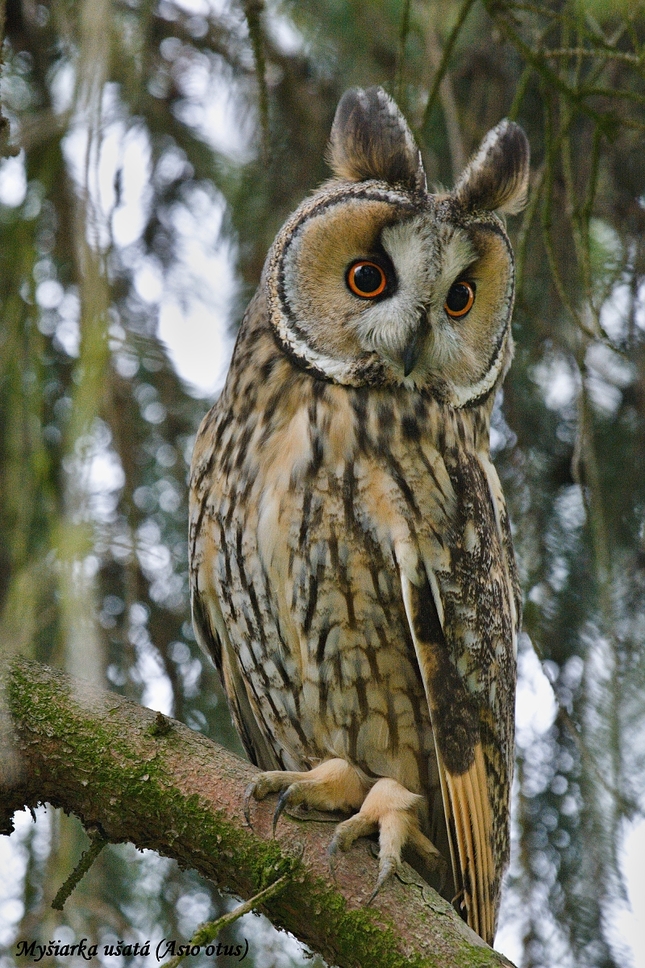 Výr skalný
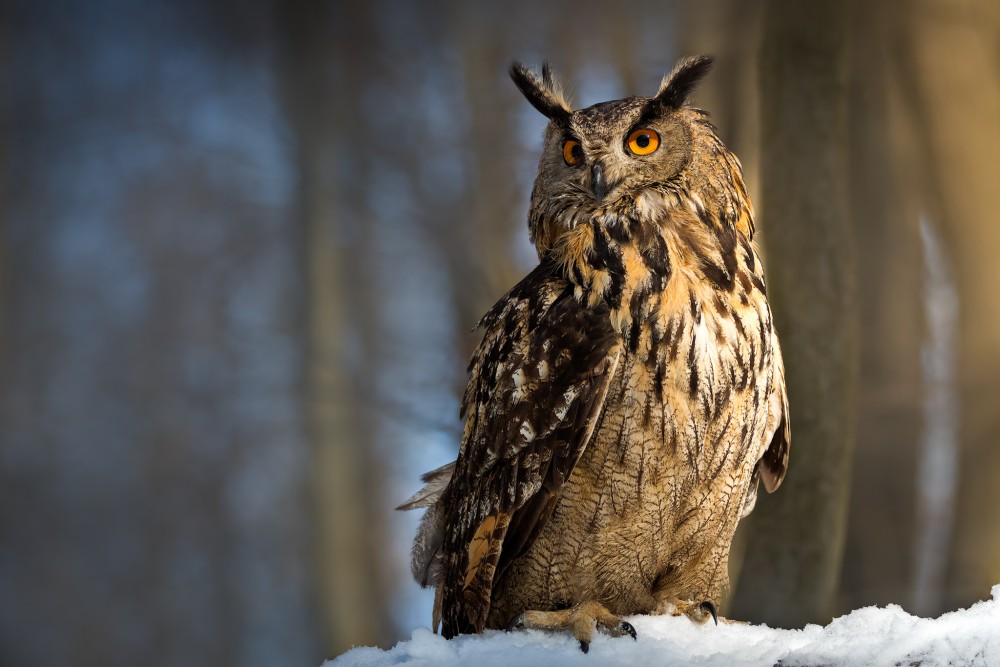 Sova lesná    		Kuvik vrabčí
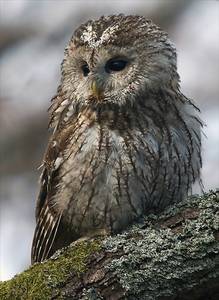 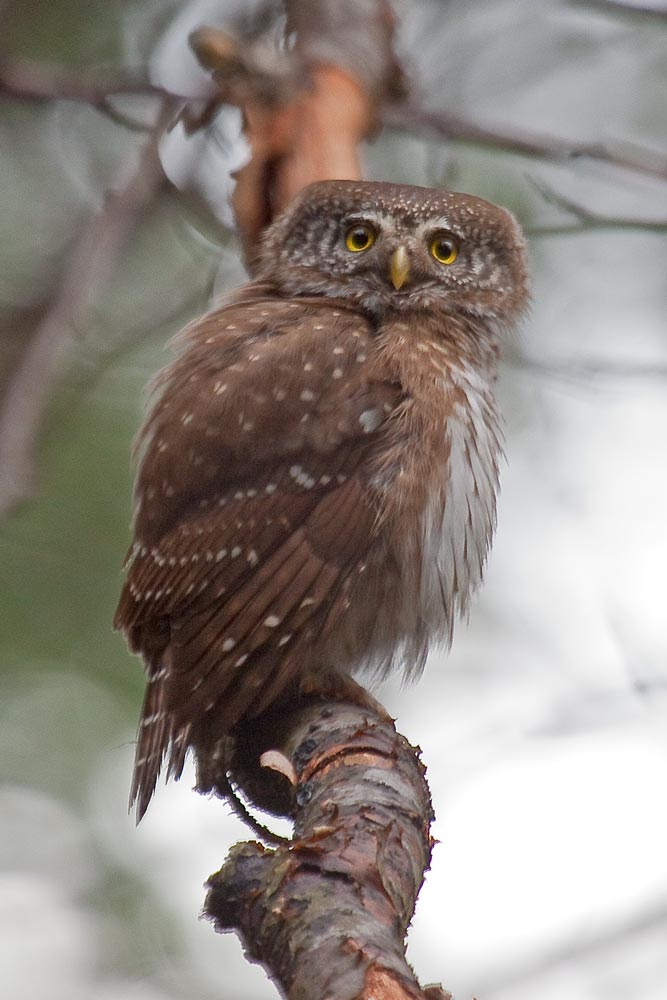 Ďateľ veľký	                Kukučka jarabá
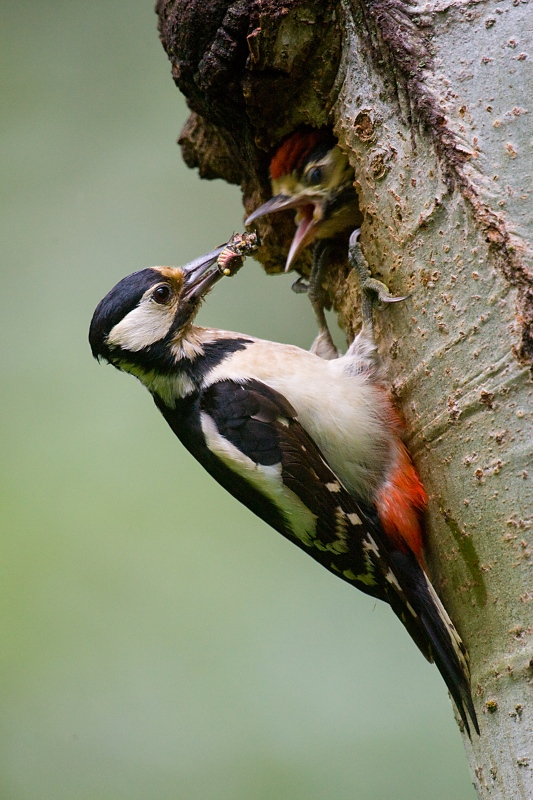 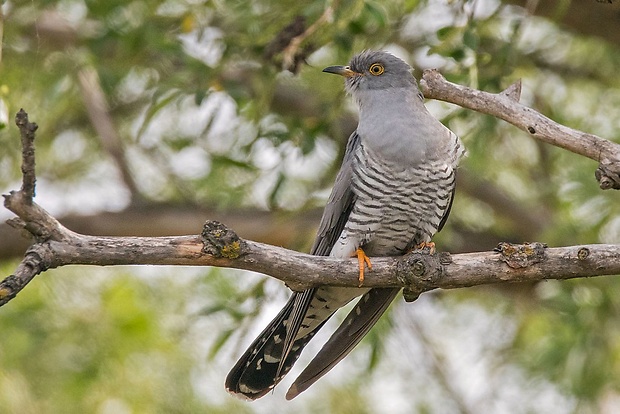 Tetrov hlucháň
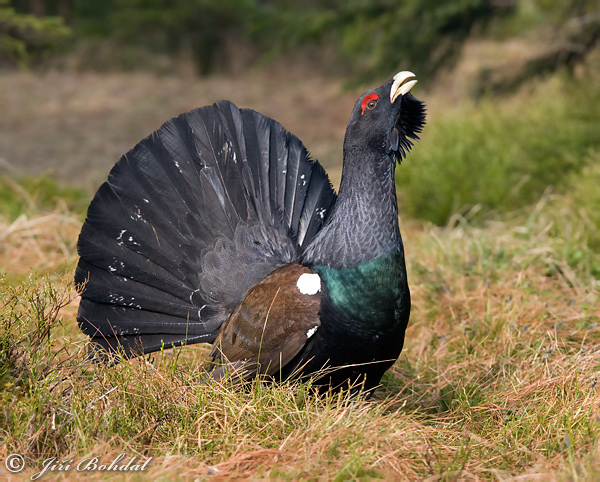 spevavce
Sojka škriekavá
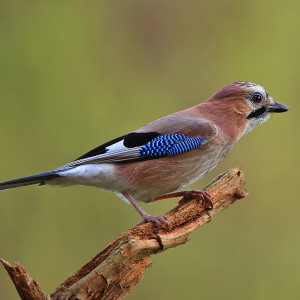 http://www.spevavce.sk/sojka-skriekava/
Pinka lesná
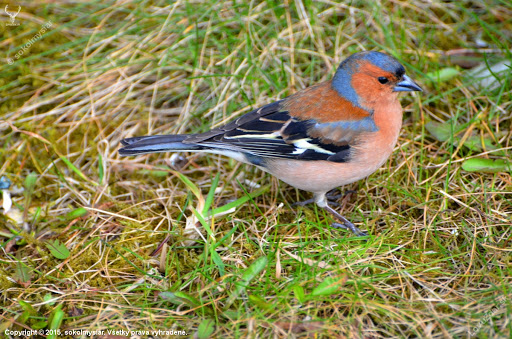 Slávik červienka
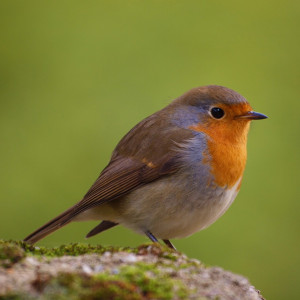 http://www.spevavce.sk/cervienka-obycajna/
Stehlík čižavý
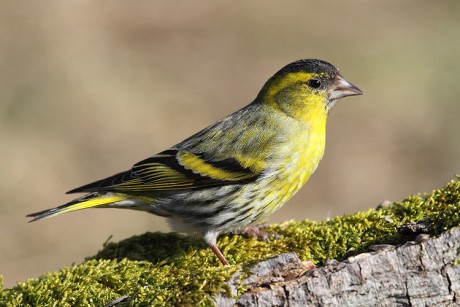 Sýkorka chocholatá
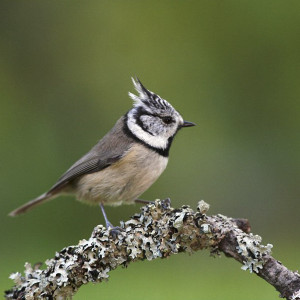 Sýkorka bielolíca
http://www.spevavce.sk/sykorka-chocholata/
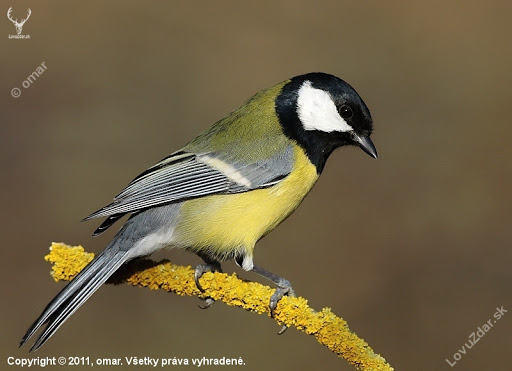 Brhlík lesný
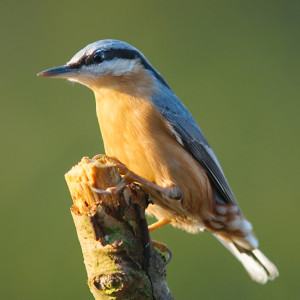 Hýľ lesný
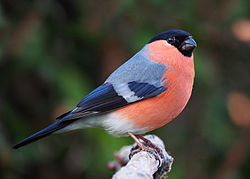